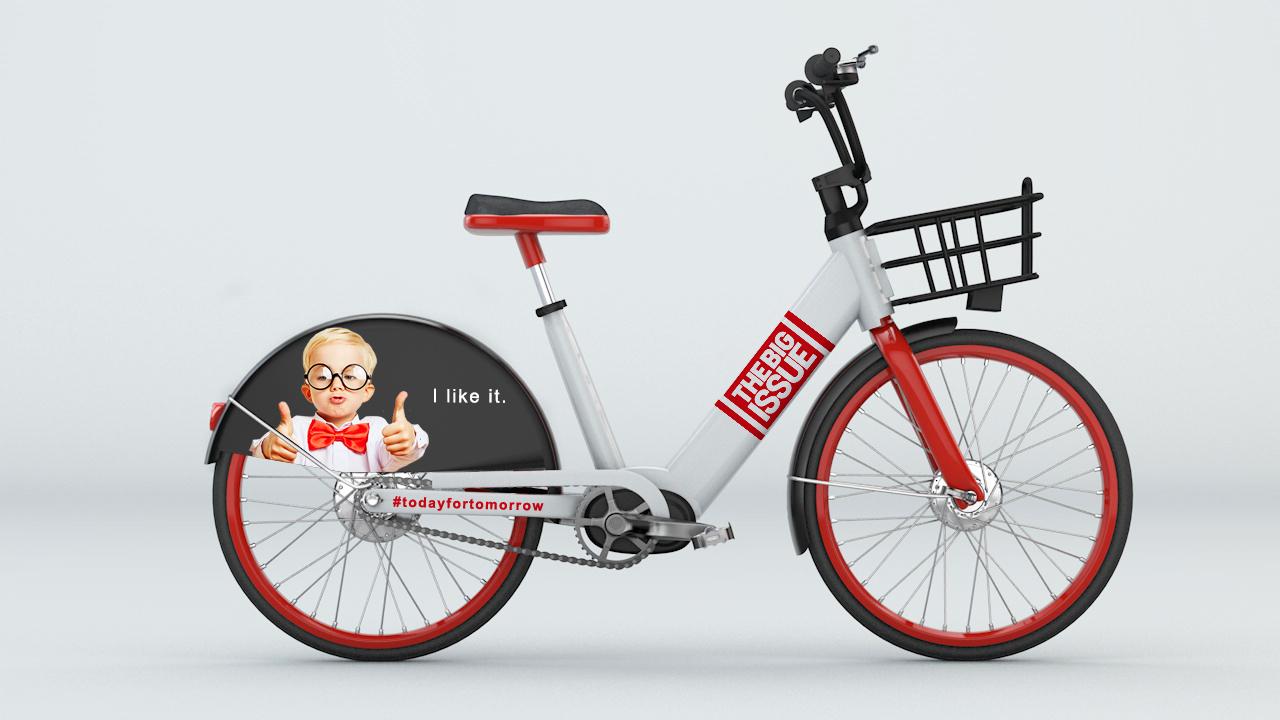 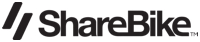 A unique set-up for first/last mile commuting
1
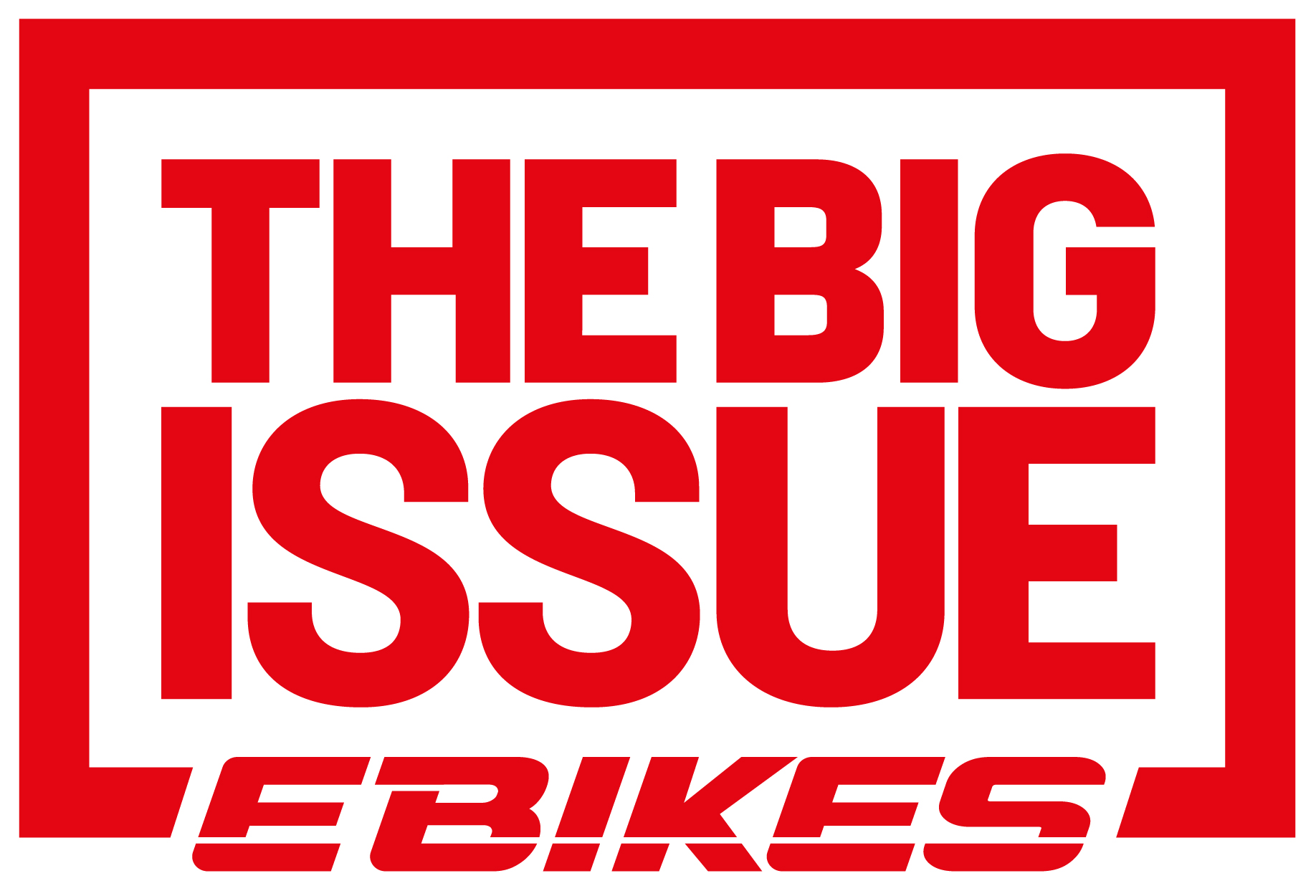 Bikes on Demand for Commuters
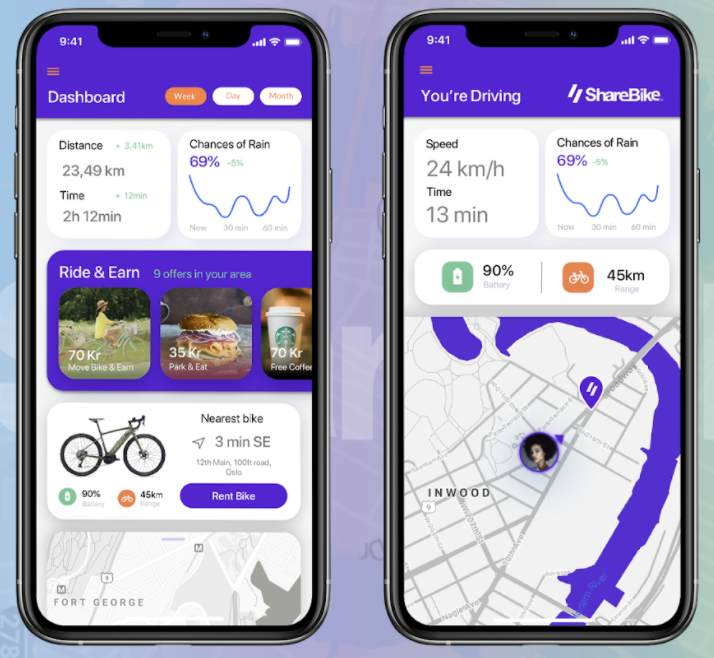 The Bike: IoT eBike with local design and long range. Dynamic distribution, means no costly, cumbersone stations are needed
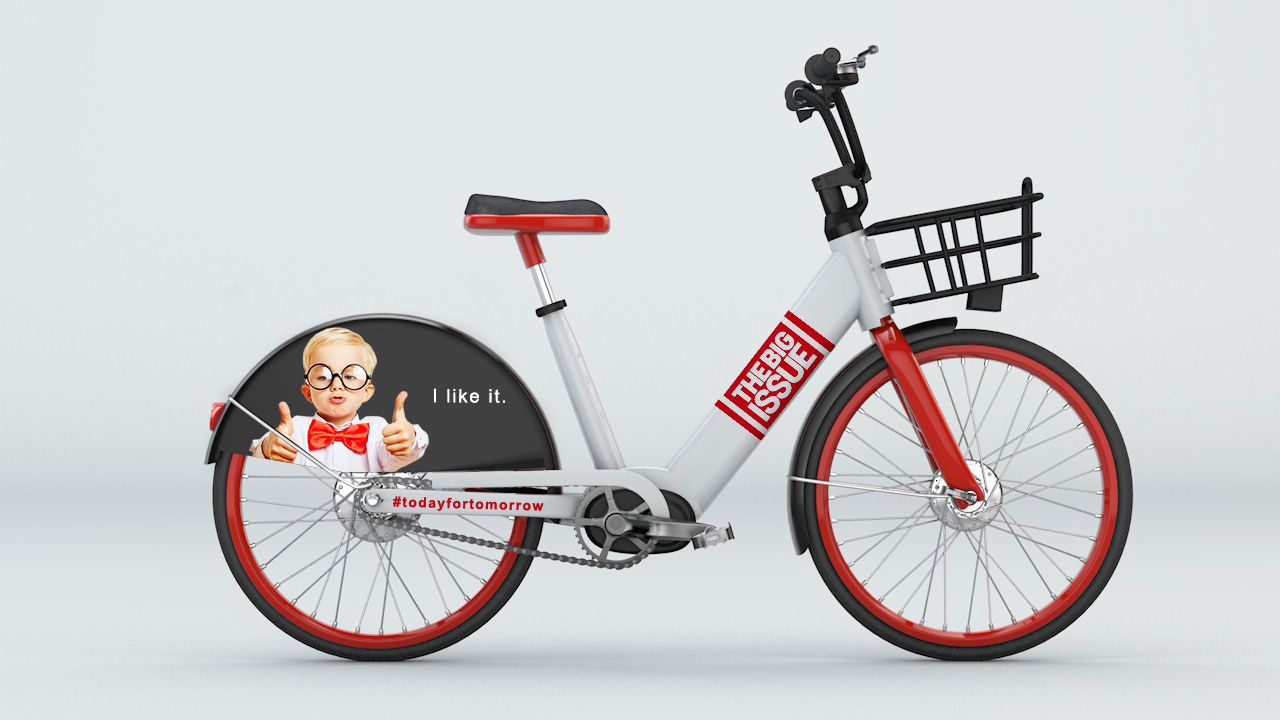 The App:  Built in loyalty programmes and incentives as well as dynamic pricing to manage customer behaviour. Platform based on open API philosofy to be integrated with RUTER platform
Bike Hubs: Placed where people live, where they land and where they work. Following travel streams and bikes beeing pre-balanced. Entire system available only for commuters at certain times
2
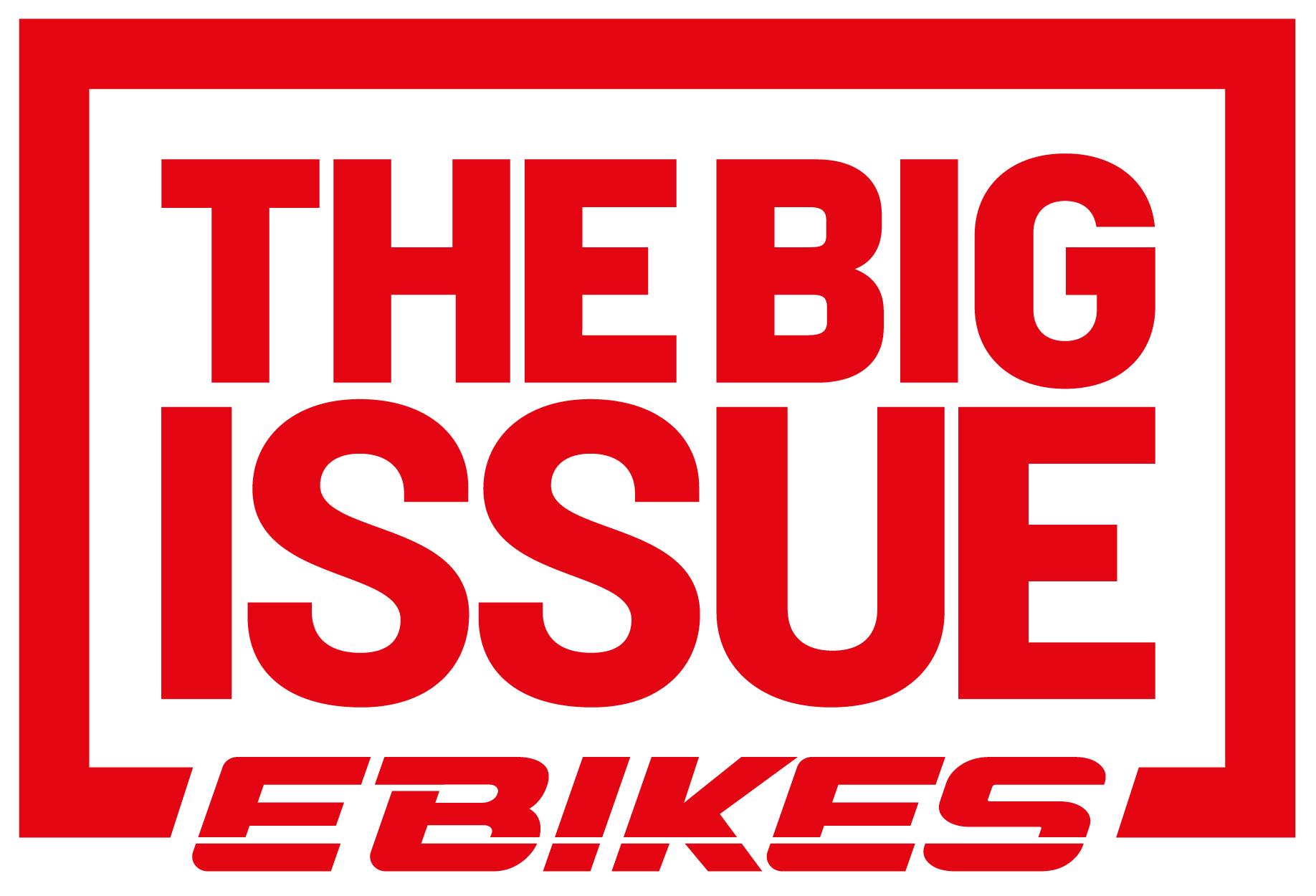 Dynamic distribution, not bike-stations
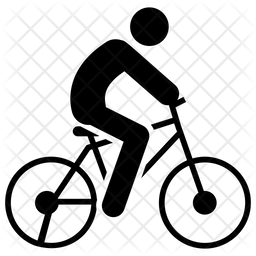 ✗
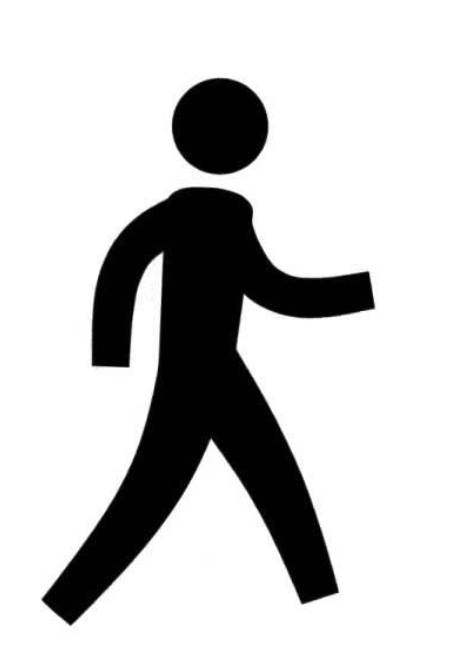 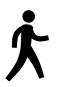 Station based bike sharing


Dynamic structure, no stations
Bike
station
Bike
station
3-8 min
3-8 min
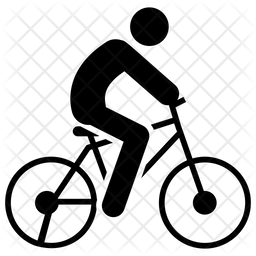 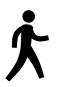 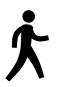 ✓
1 min
1 min
OLD TECHNOLOGY: Stations are expensive to install, maintain and need increased manual balancing to ensure optimum bike availability
USER BEHAVIOUR: People want to ride from where they are, to where they want to go, as opposed to riding from one bike-station to another bike-stationSUCCESS: Because systems without stations are more attractive to users, you see higher utilisation (and revenue), helping contribute to your wider strategies
HOT SPOTS: To ensure bikes are available, hot spots need to be around 2000 feet (max) away from each other in city centres
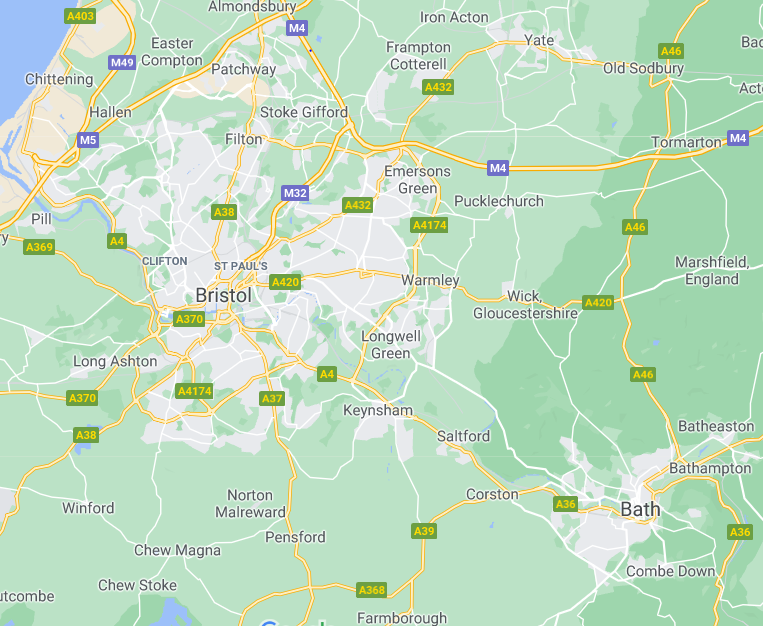 Example
Designated hot spots –
 regulated parking controlled
 by app
Border between hot spots
 and soft restricted parking
 – guided by app
Area for dynamic parking,
 return outside hot spot
 possible
3
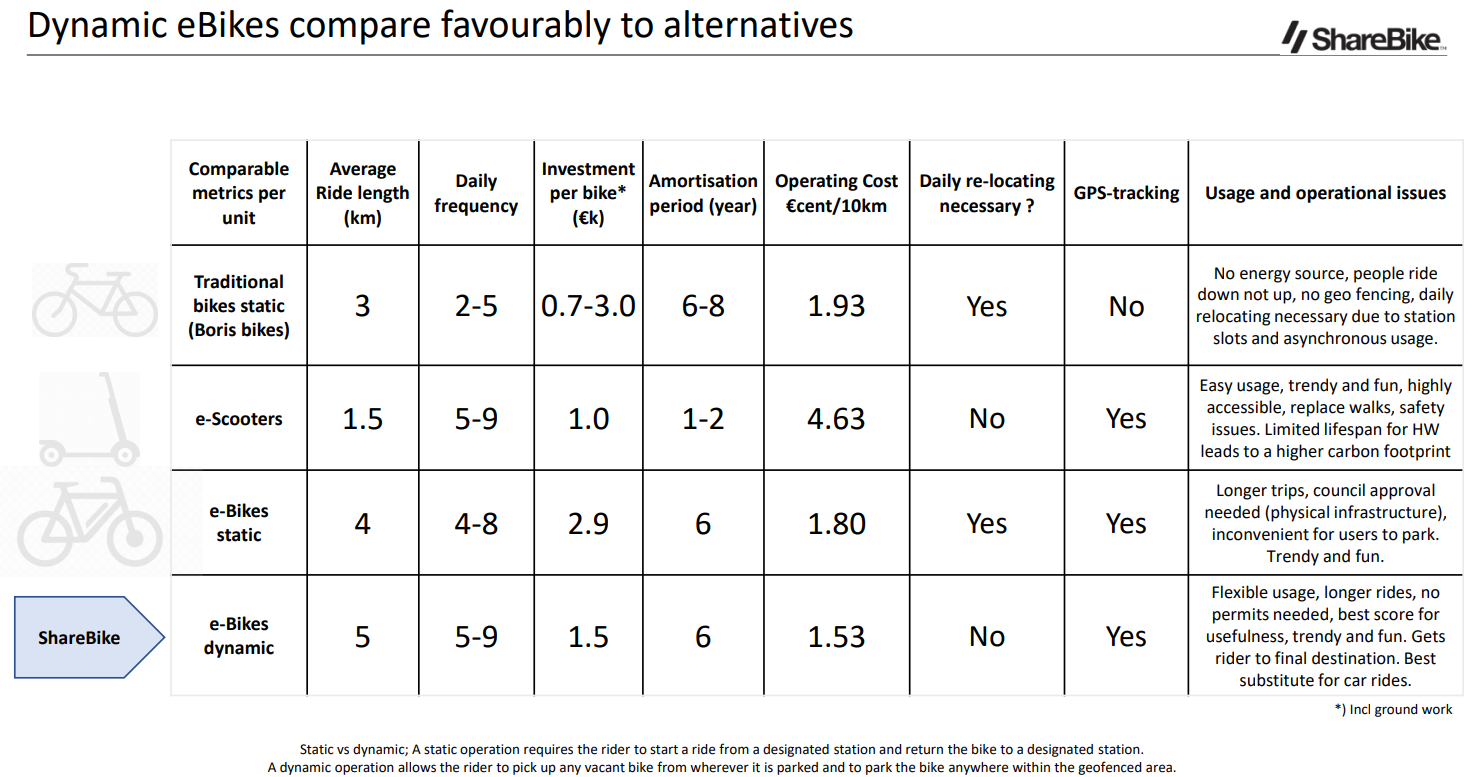 4
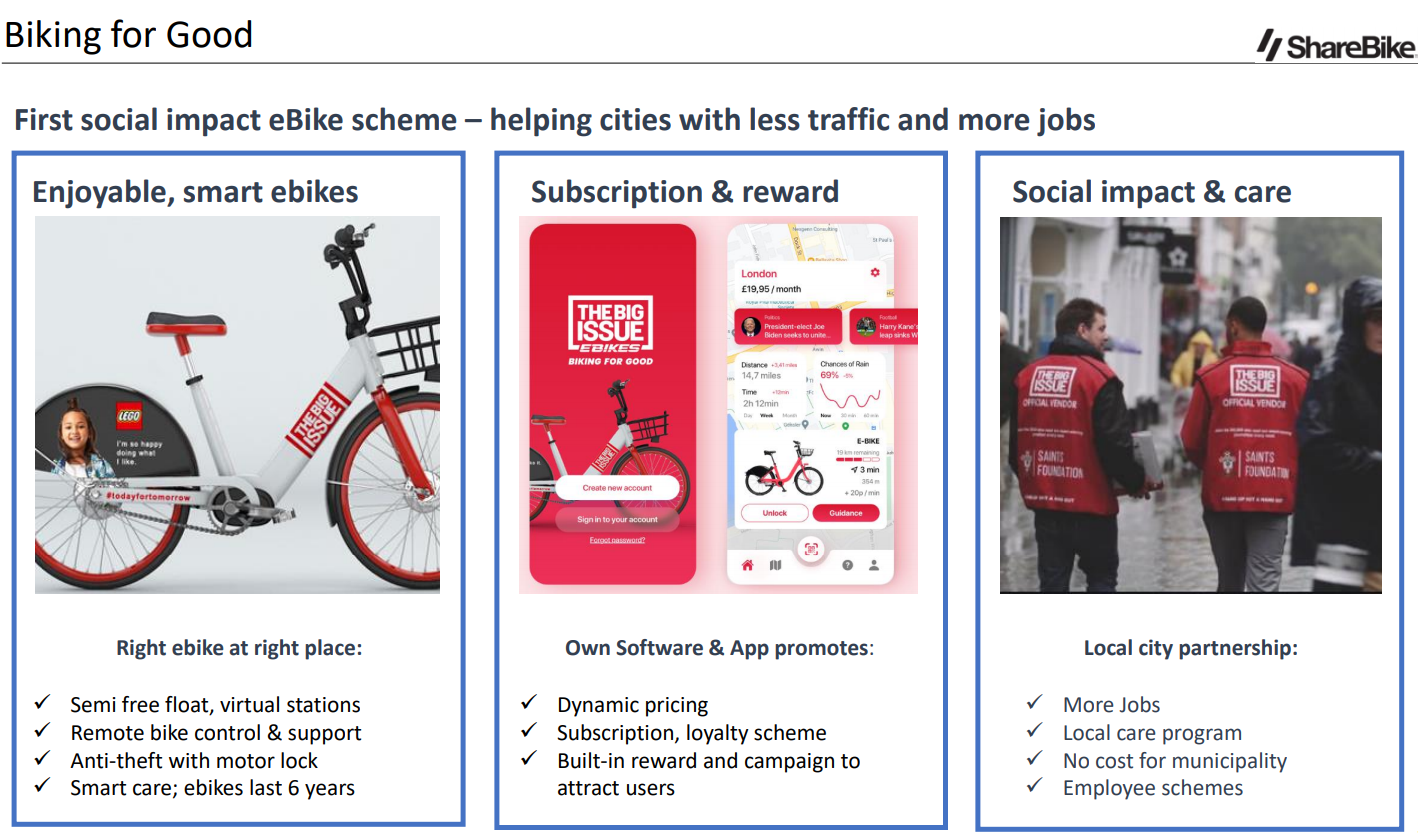 5